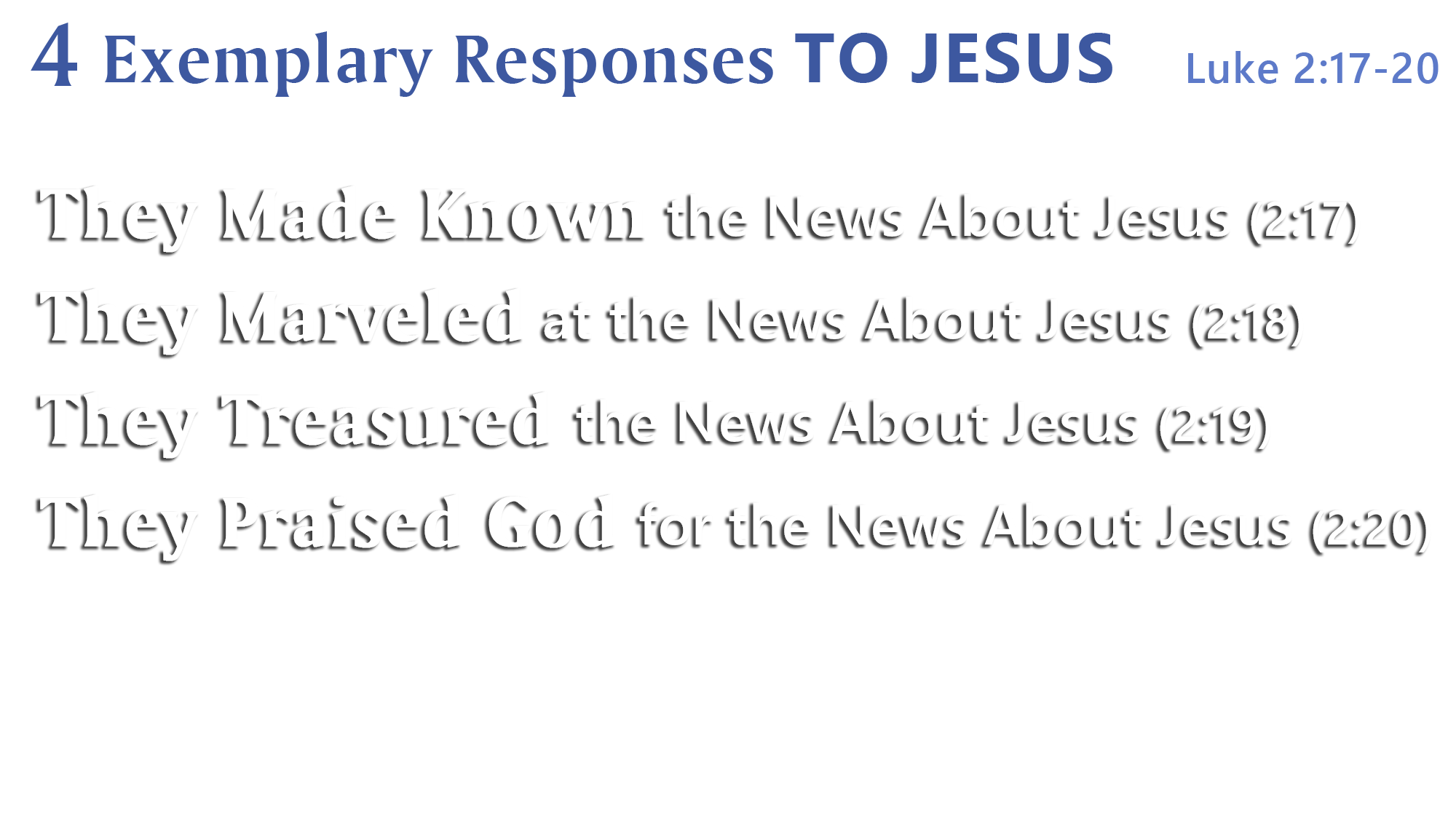 Their message was simple: They “made known” (v. 17) what was “made known” to them (v. 15)
Their motivation was natural: They could not but speak what “seen and heard” (v. 20; Acts 4:20)
The purpose of the church: “Make known” what has been made known to us (Eph. 3:8-13), to “deliver” what was delivered to us (1 Cor. 15:3)
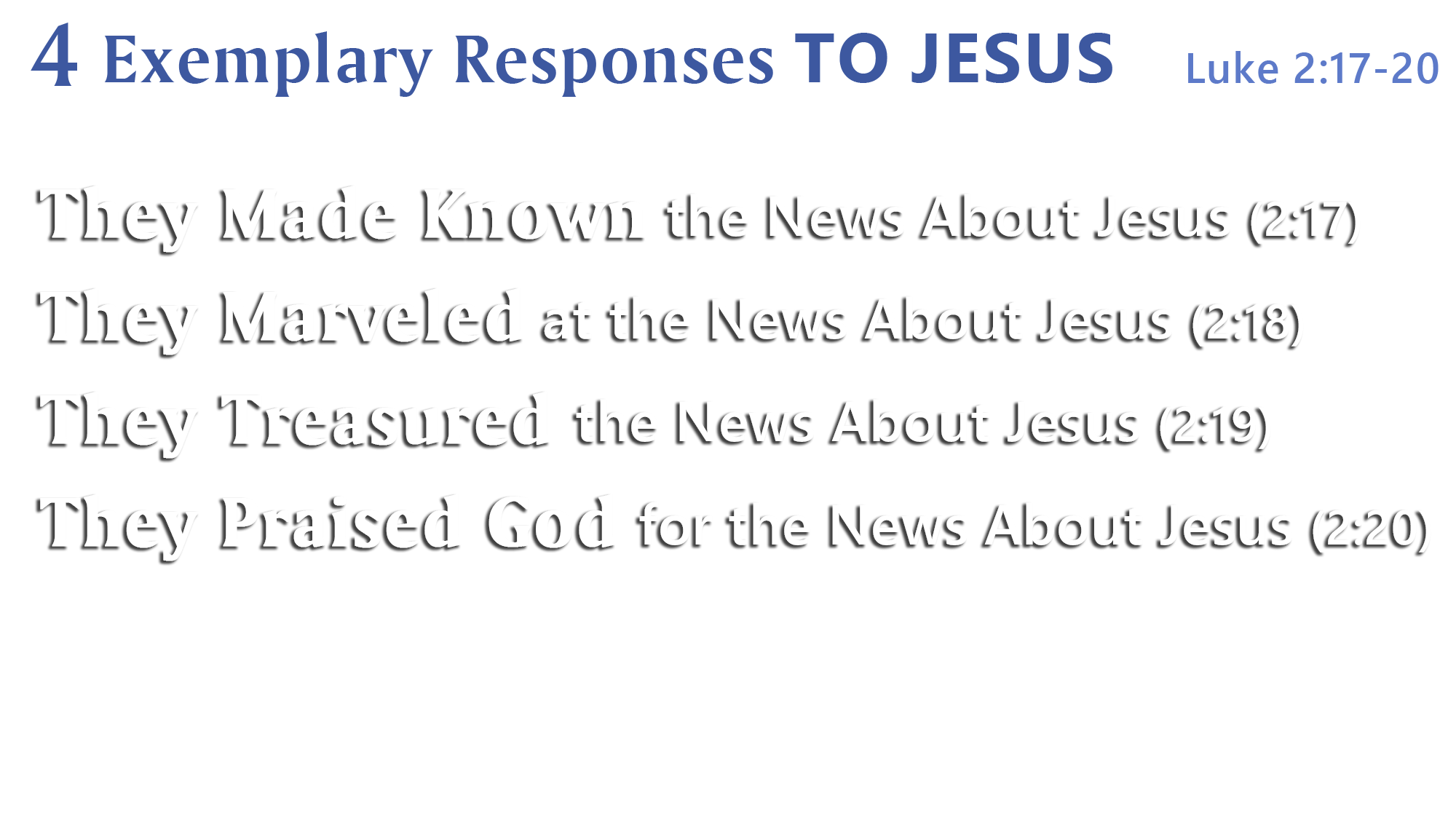 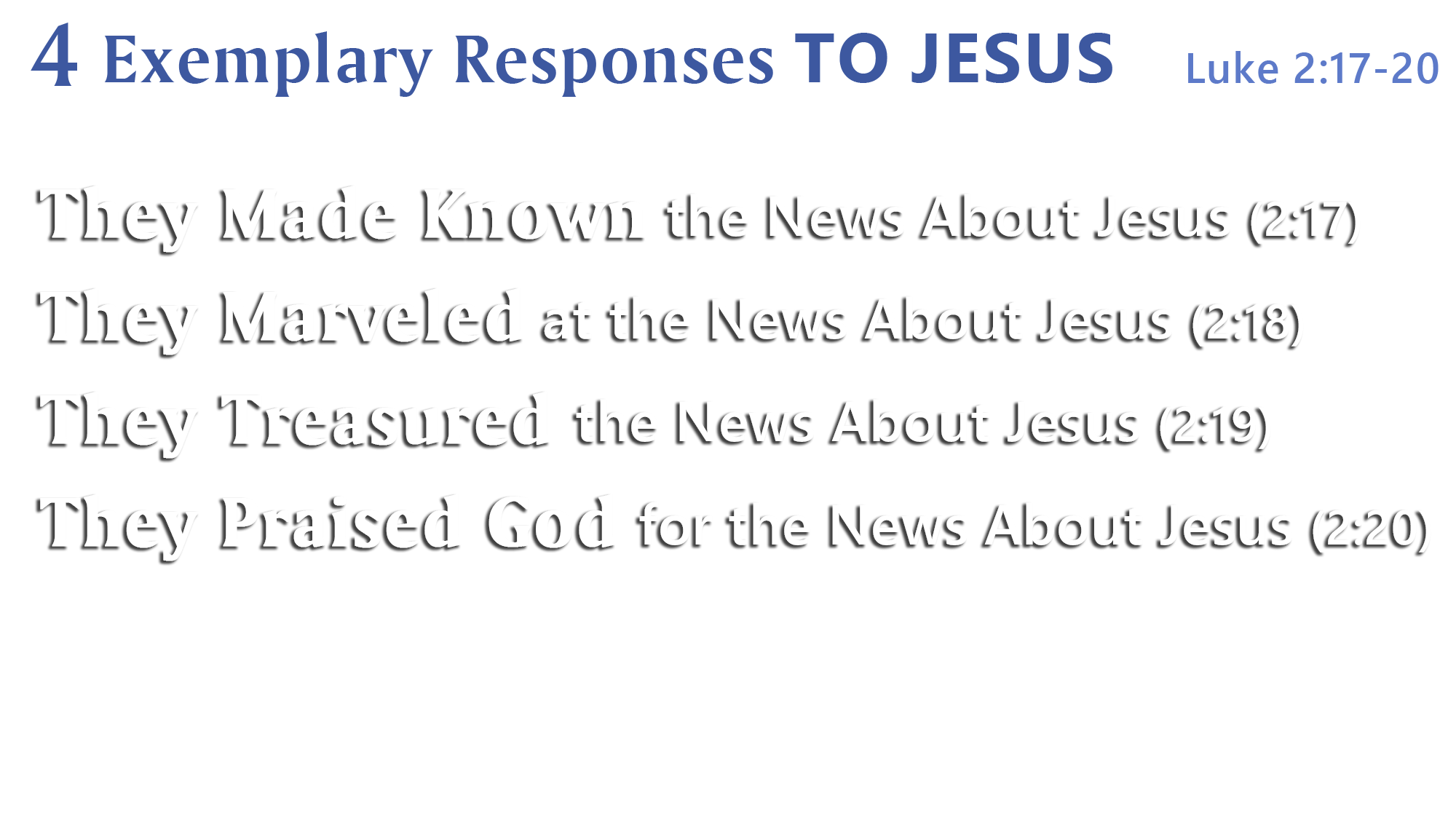 The word for “marveled” means “to be extraordinarily impressed, awed” 
The people continually “marveled” at the power and teaching of Jesus during His life (Matt. 7:28; 8:27; 9:8, 33; 15:30-31; Luke 4:22; 24:12)
Let us all “stand in awe of Him” (Psa. 33:8; 8:3-4)
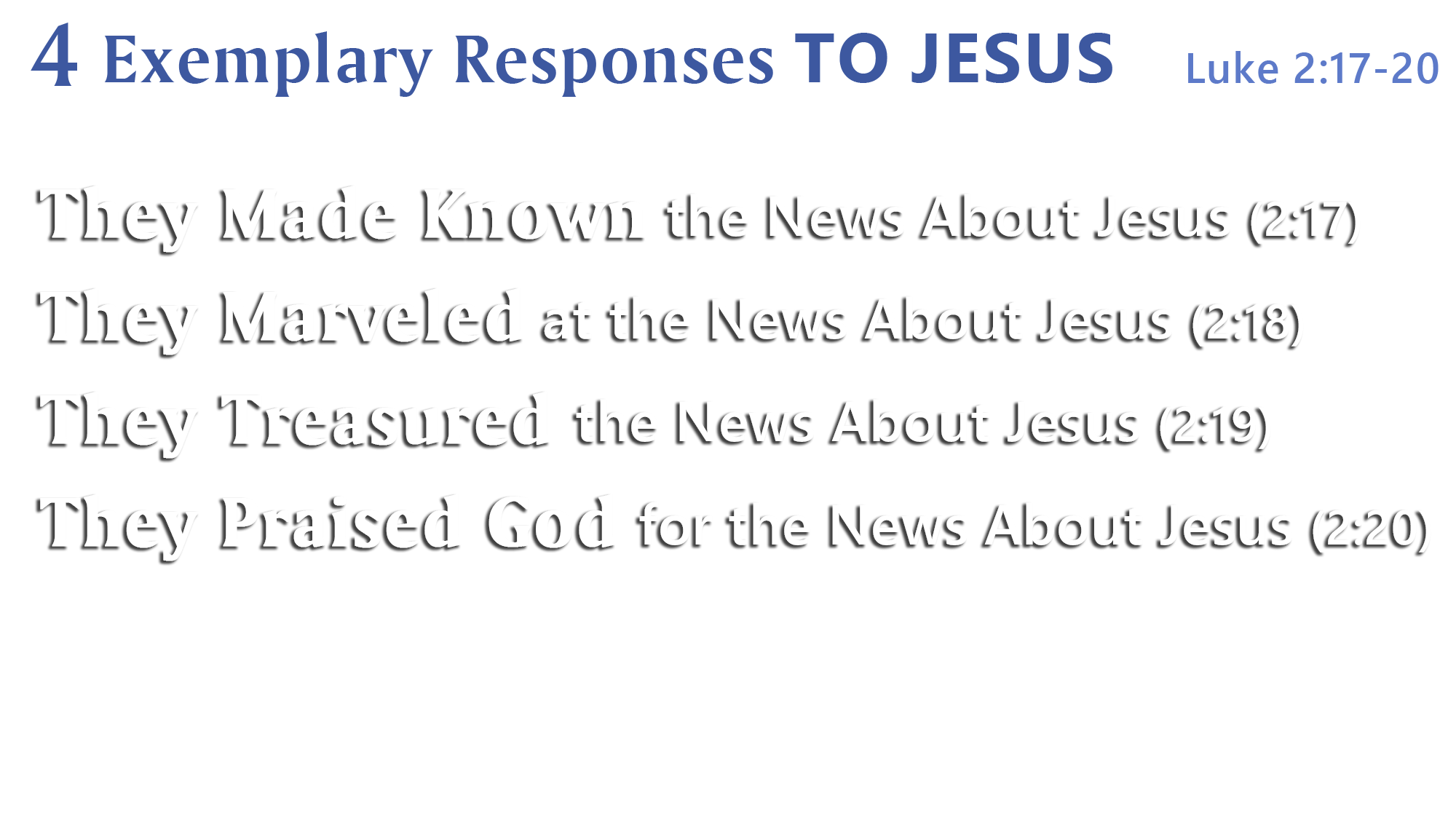 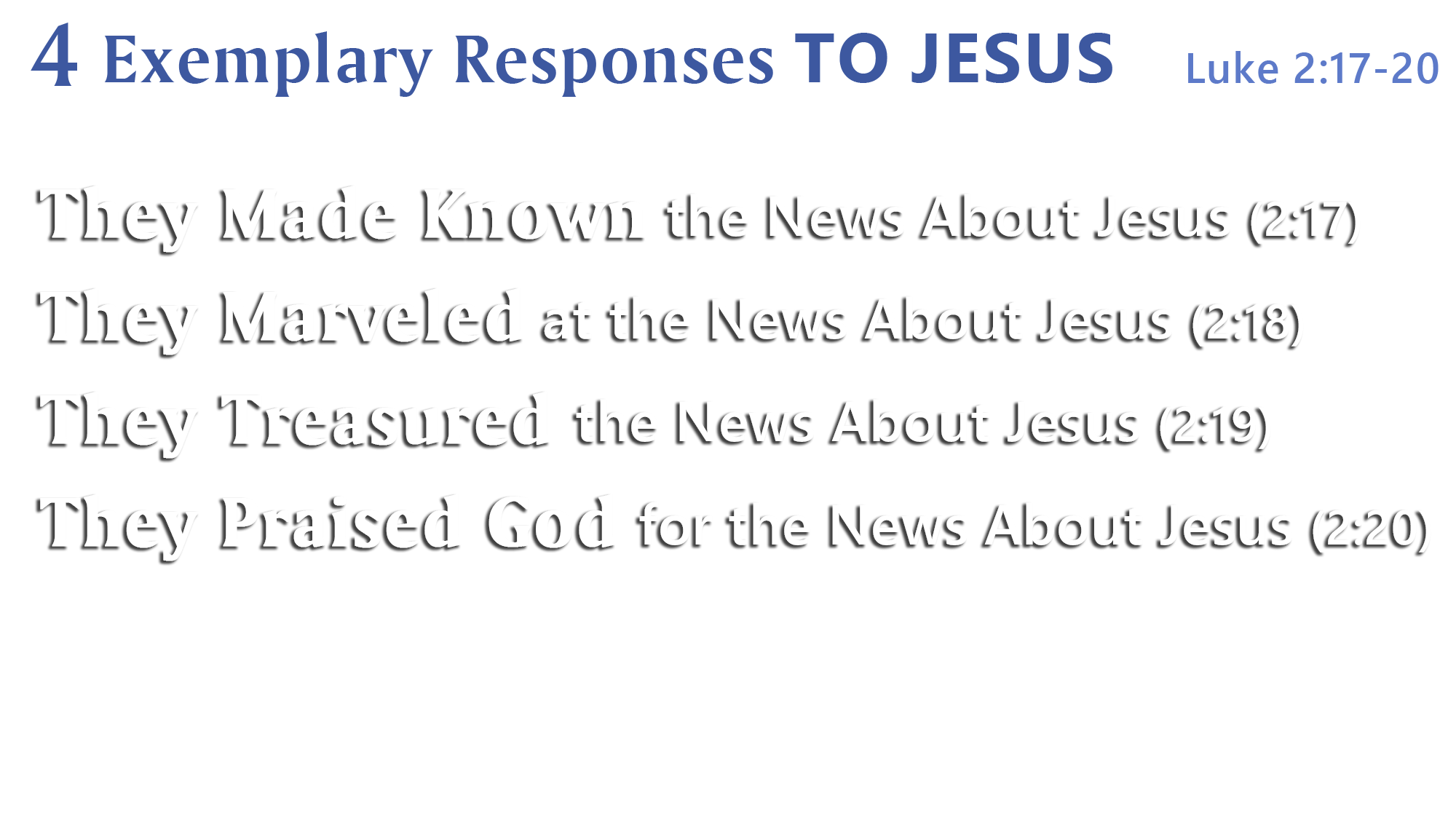 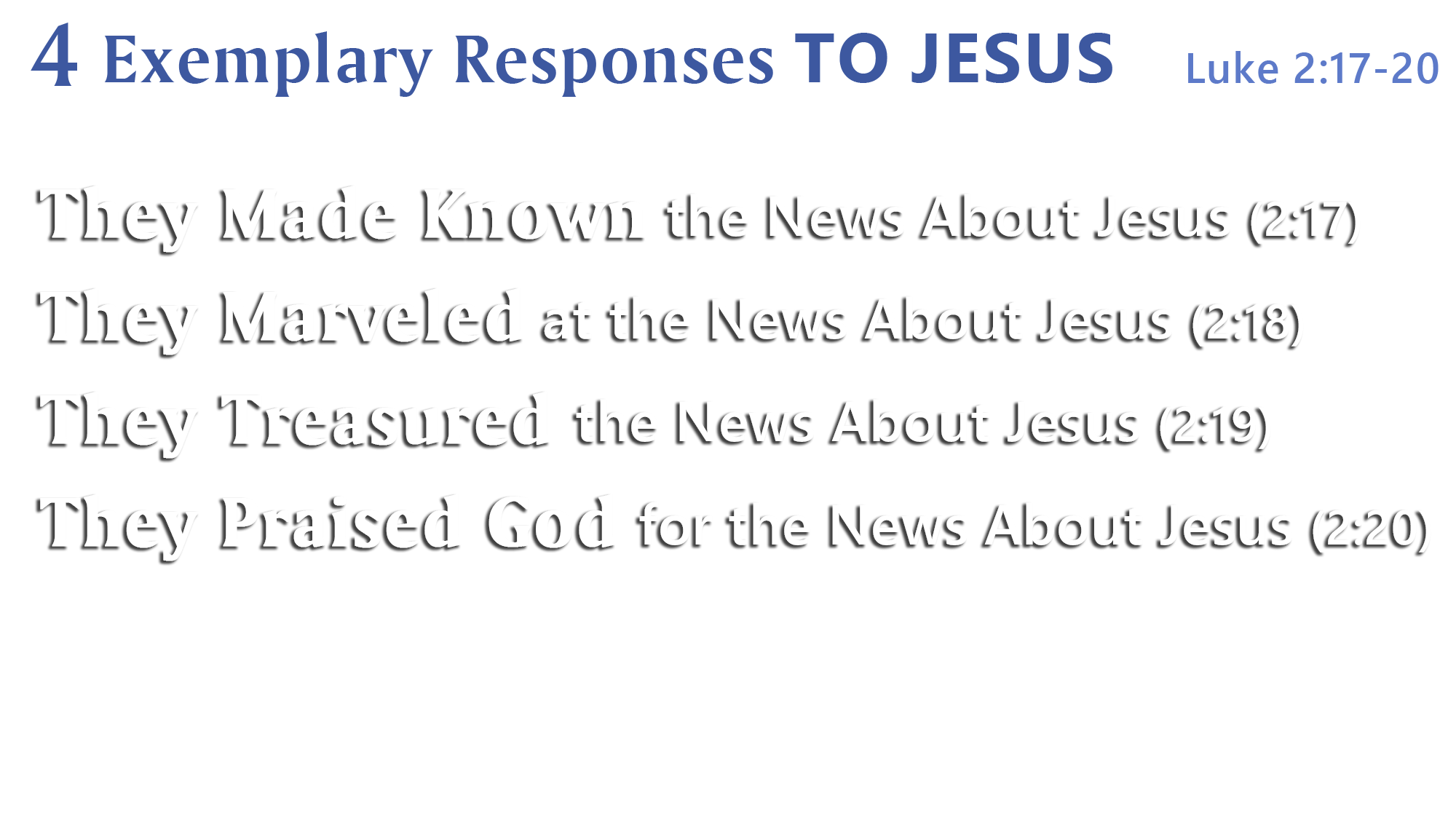 The word for “kept” means “to keep close hold for careful consideration and preservation”
The word for “pondered” literally means “to throw together, to put it all together”
The love of Christ is not something we can easily walk away from (Gal. 1:6)
The love of Christ compels us, surrounds us on every side and motivates us (2 Cor. 5:14; cf. Luke 19:43)
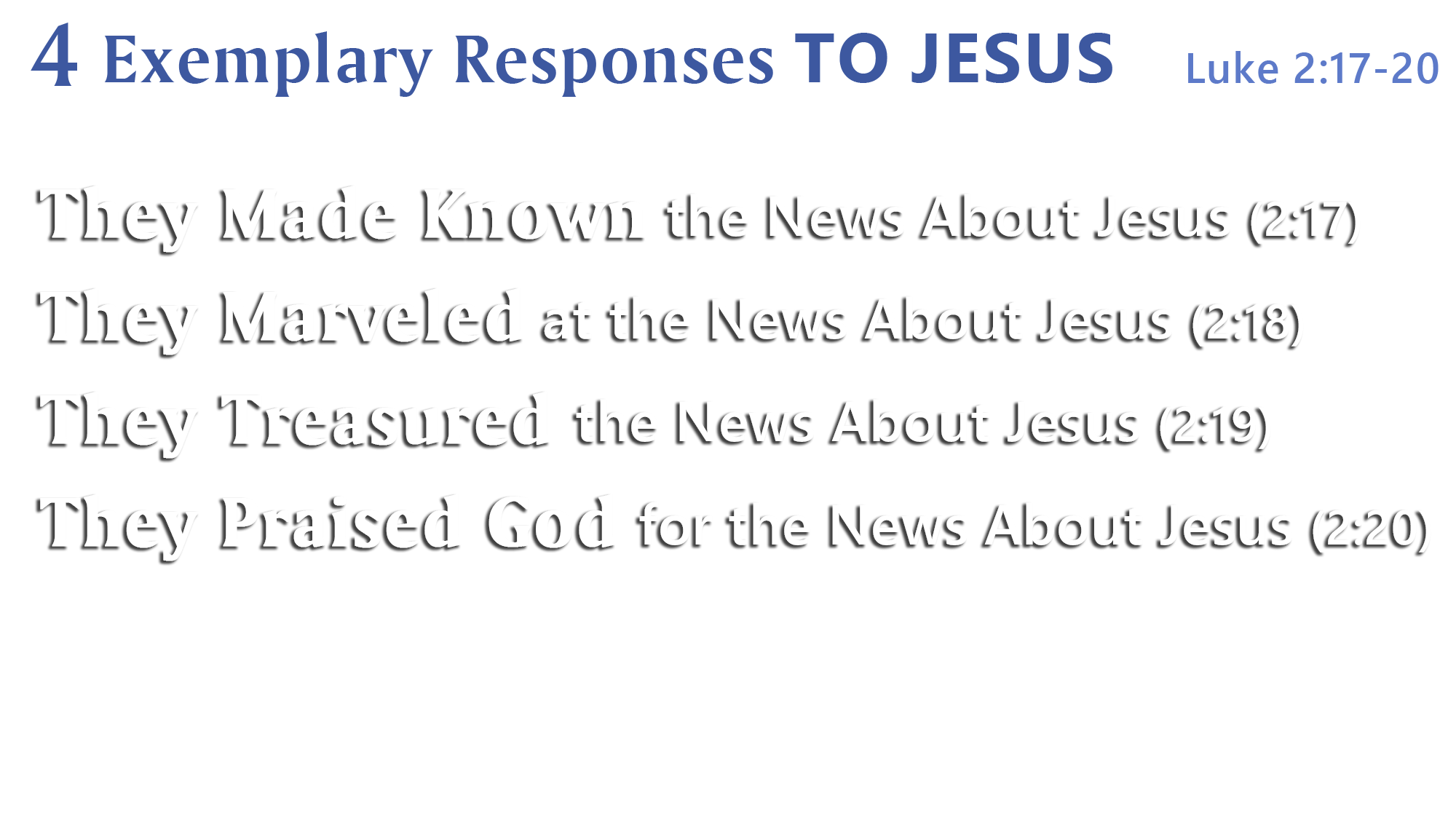 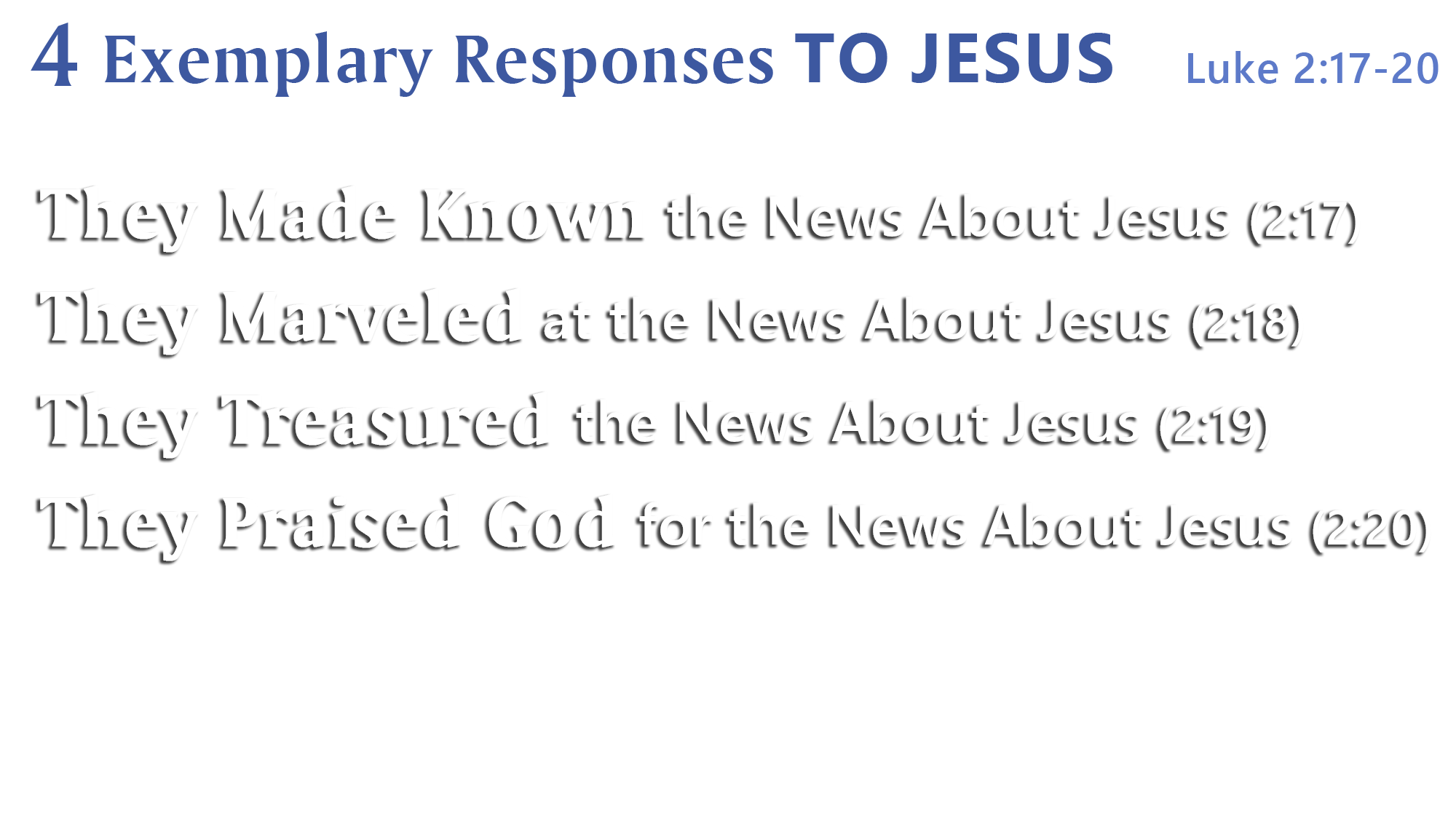 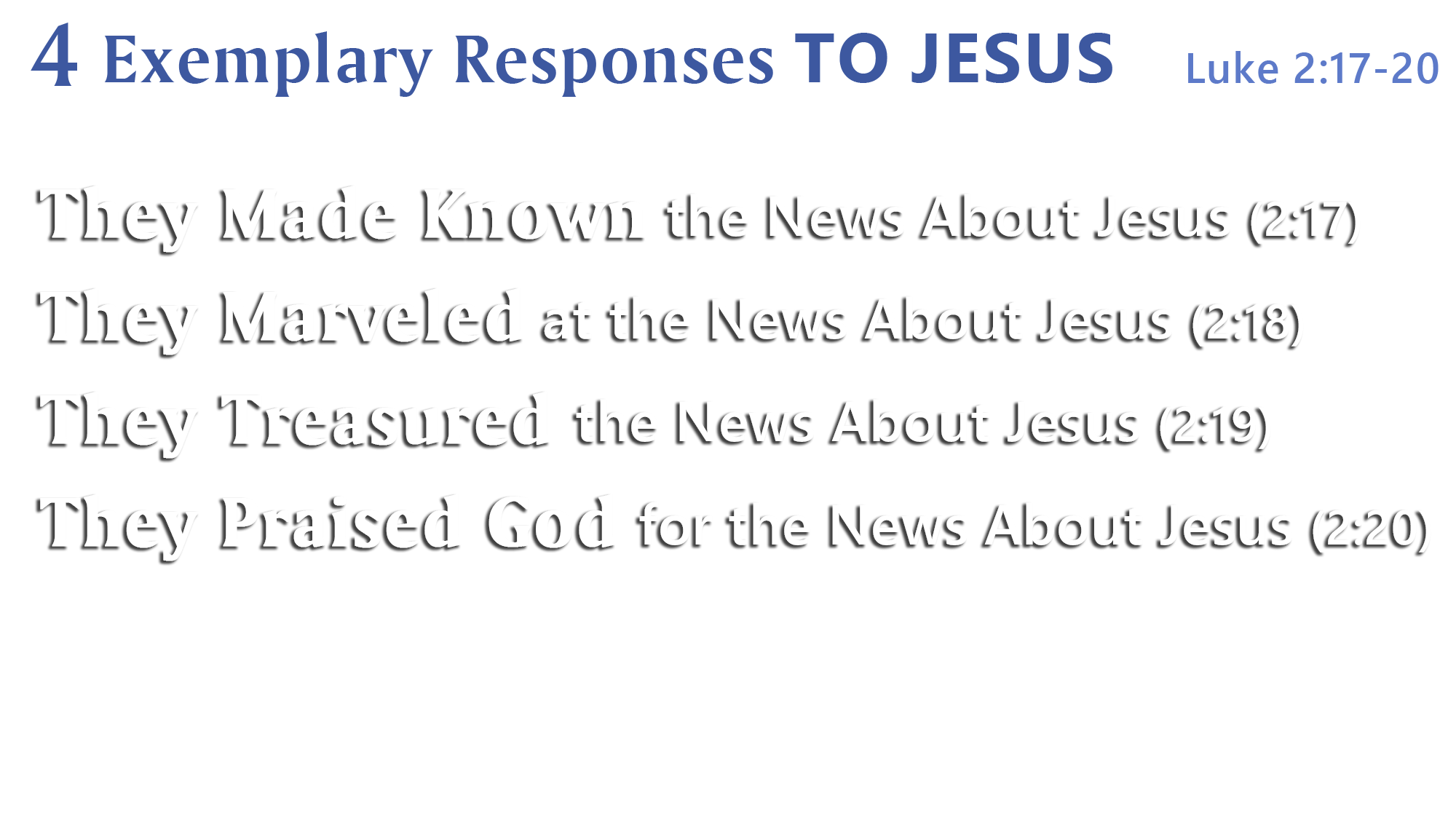 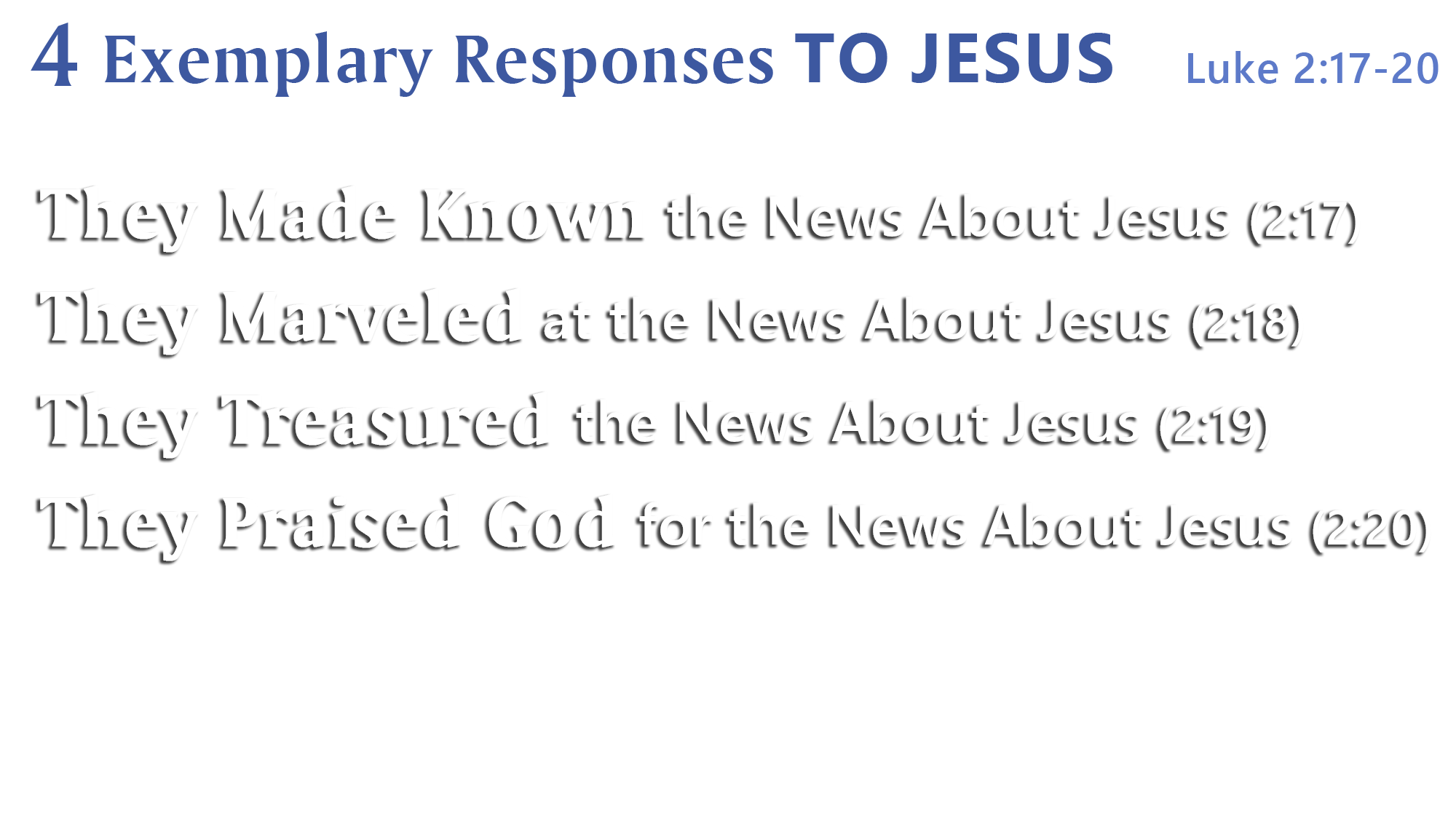 God is worthy of all honor and thanksgiving for ALL that He has done (Rev. 4:11; 5:9-14; John 3:16; Luke 24:53)
His “indescribable gift” warrants our deepest devotion and highest praise (2 Cor. 9:15)
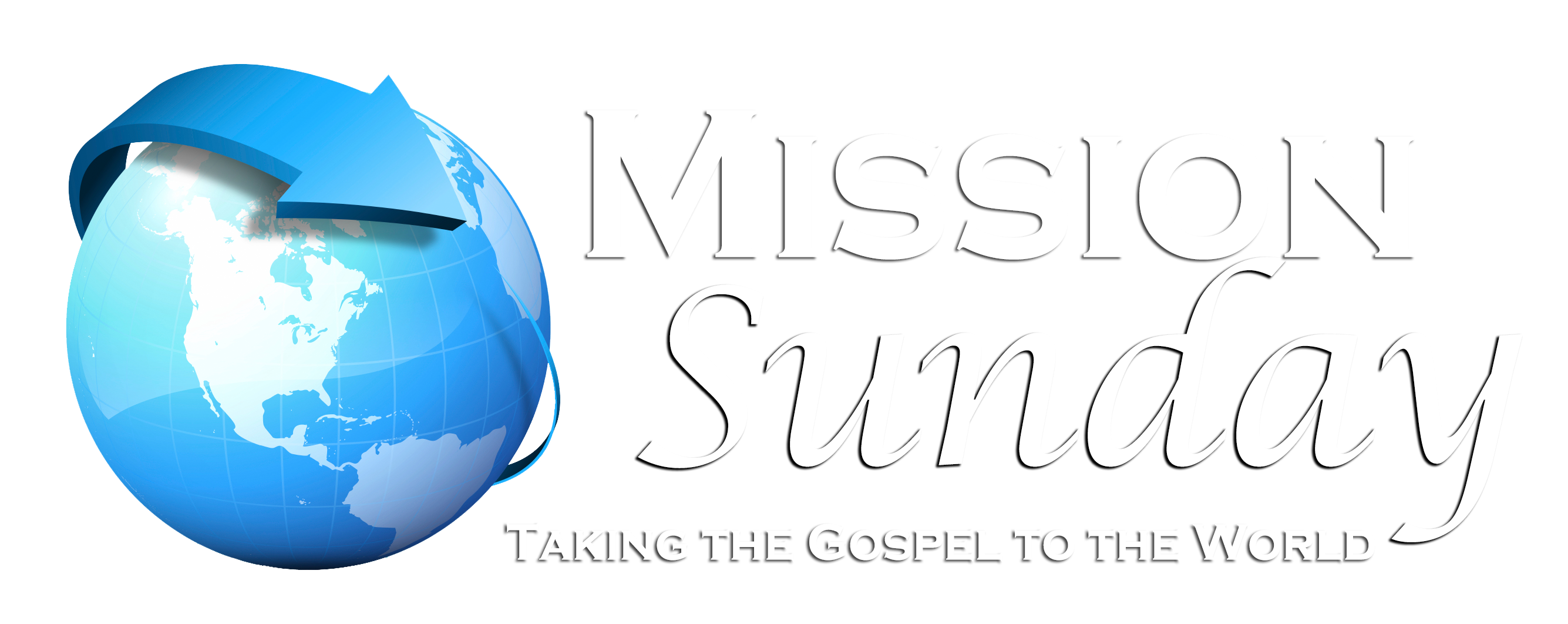 Every dollar given on Mission Sunday
goes toward mission work.
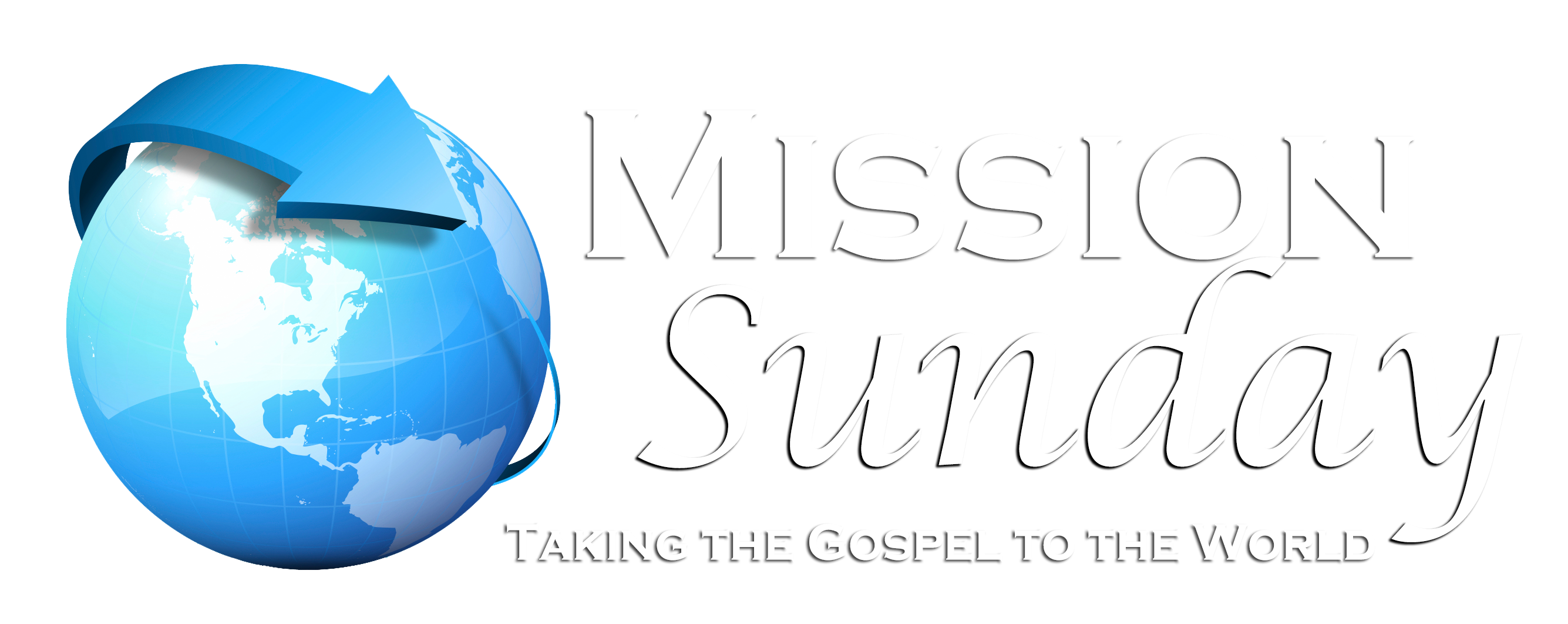 20 Years of
Sacrificial Giving
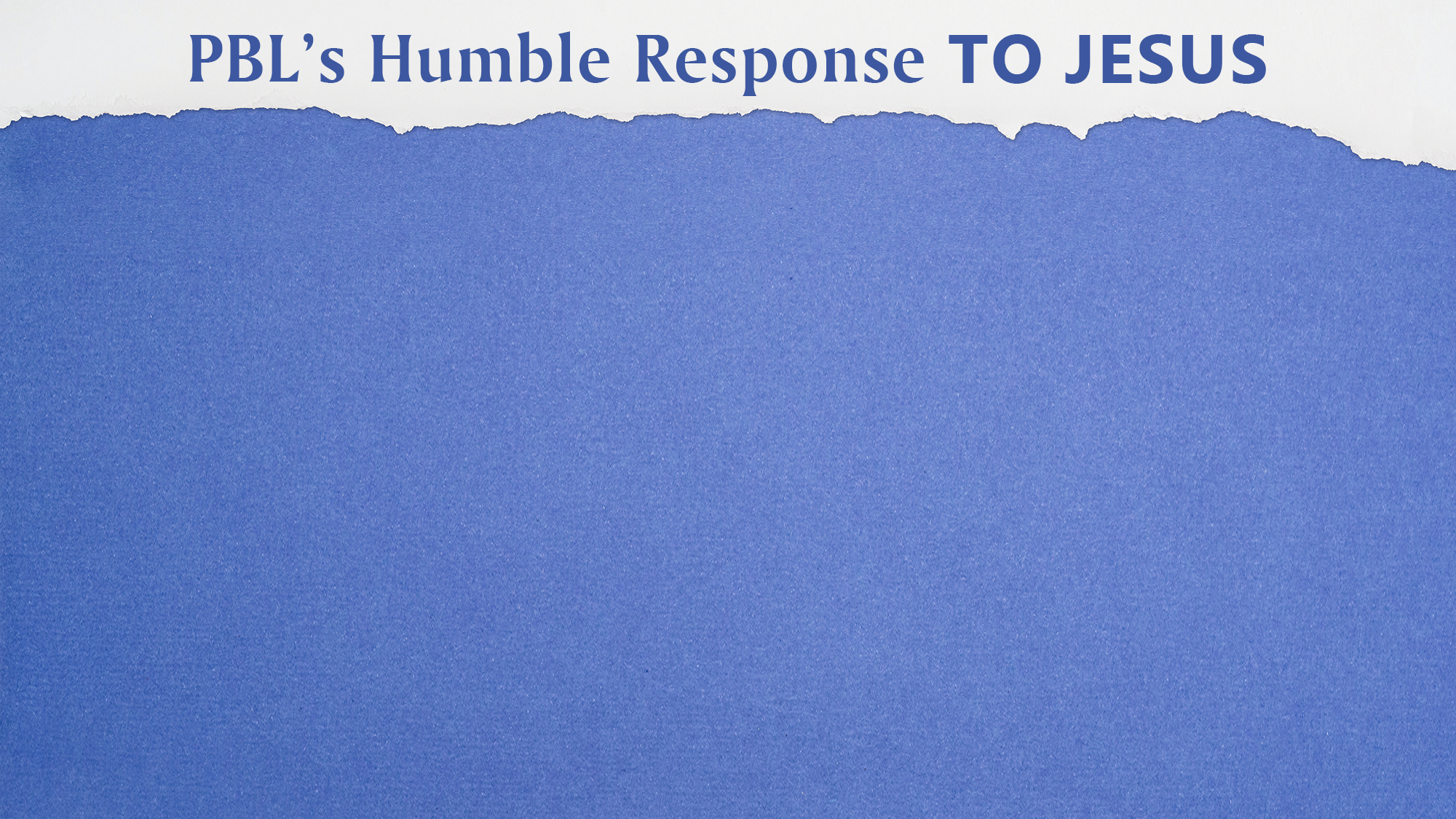 2004 - 2023
Average Mission Sunday Each Year	$148,395.98
Average Weekly Contribution	$  14,278.02
Some local evangelism involves MASS efforts
Radio and television programs & advertisements
Web & mobile advertisements
Car magnets & plates
Electronic billboard on I-95 
Direct mail campaigns:House to House/Heart to Heart; New Movers’ Mailers; Postcards; etc.
Some local evangelism involves PERSONALIZED efforts
Various Bible tracts & DVDs
Pocket-sized New Testaments and ESV Bibles
Variety of invitation cards, Discovery magazines, etc.
Some local evangelism involves ASSISTING sister congregations to “make known” the gospel through their own efforts
Sr. High Mission Trips to 20 congregations in 12 states
“In Search of the Lord’s Way” TV program hosted by Phil Sanders
Students in Schools of Preaching
Robert C. Lupo in Sneedville, Tennessee
Supporting 15 missionaries (monthly) in 26 countries on 4 continents
Sending one-time support to dozens of missionaries and mission works
Supporting dozens of mission trips to 35+ countries on 6 continents 
Mission trips to Marsh Harbour, Freeport and Eight Mile Rock in Bahamas 
Assisting teachers in PIBC to travel to Pacific and teach with Robert Martin 
Christian Courier – an online and print teaching resource
World Video Bible School – online and DVD teaching resources
Students & teachers in the Trinidad School of Preaching 
Nigeria School of Preaching + Bibles for Nigeria missionary + Chad Wagner
Congregations in Paraguay, Puerto Rico & Cuba 
Truth for Today – assisting 30,000 preachers monthly around the world
Supporting Apologetics Press (since 1986, partnering since 2004)
Professional Staff: Eric Lyons, Kyle Butt, Dave Miller, Jeff Miller
Tremendously Talented Support Staff (including Rob Baker and Jeremy Pate)
Publications: Monthly journals, Books, Tracts, Videos, eBooks, Curriculum, VBS, etc.
Website (www.ApologeticsPress.org)
Taking the Gospel to Easter Island
Josh has made 16 trips to the island
4 souls have been converted and are growing (Piki, Uri, Andrea & Anita)
Josh has taken more than 500 Bibles to the island 
Josh continues to work to strengthen and mature the members remotely every week
“Answering Macedonian Calls” (began in 2021)
Evangelize, edify and equip congregations of the Lord’s church in various places
Dan and Josh traveled to multiple places in 2023 to work with various congregations
Josh spent the second half of 2023 raising funds for full-time AMC in 2024 and beyond
Mission Sunday ought to be a MAJOR highlight of OUR year!
We are reminded that the world is lost and needs the gospel that we have!
We are reminded that the power to save lost souls is in the gospel…and not us!
We are reminded that our simple responsibility is to MAKE KNOWN what has been made known to us!
We get to MARVEL and be extraordinarily impressed with what God has done with us and through us!
We get to TREASURE in our hearts the wonders of our God!
We get to GLORIFY AND PRAISE God for what He has done!
Believe that Jesus is the Son of God – Acts 16:31
Repent of your sins and turn toward God – Acts 3:19
Confess your faith in Jesus Christ – Acts 8:36-38
Be immersed into Christ – Acts 22:16
God will forgive all of your sins – Acts 2:38
God will add you to His church – Acts 2:47
God will enroll you in heaven – Hebrews 12:23
Serve Him faithfully – 1 Corinthians 15:58